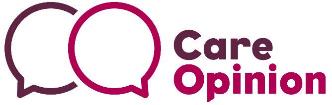 New Care Opinion features for accessibility, learning, QI and mobile working
Keep it Simple!
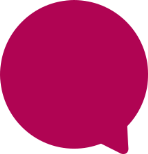 Vision & Mission

We want people to be able to share their experiences 
of health and care in ways which are
 safe, simple, 
and lead to learning and change
Accessibility
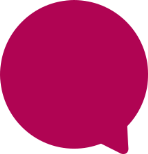 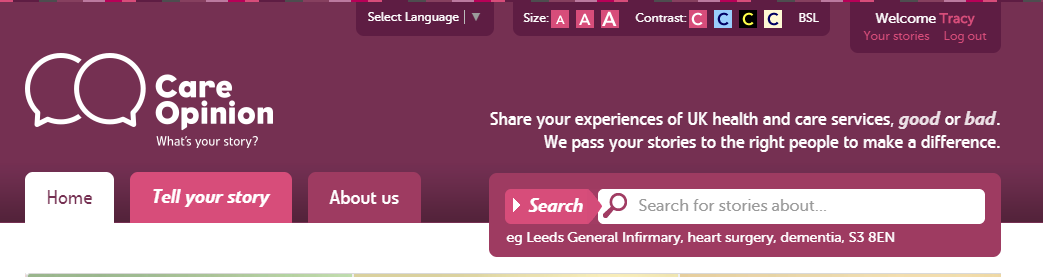 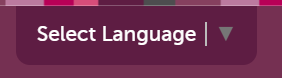 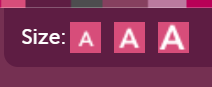 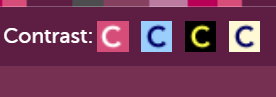 British Sign Language
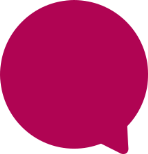 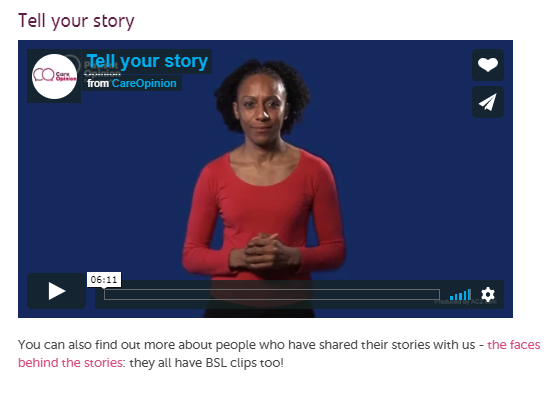 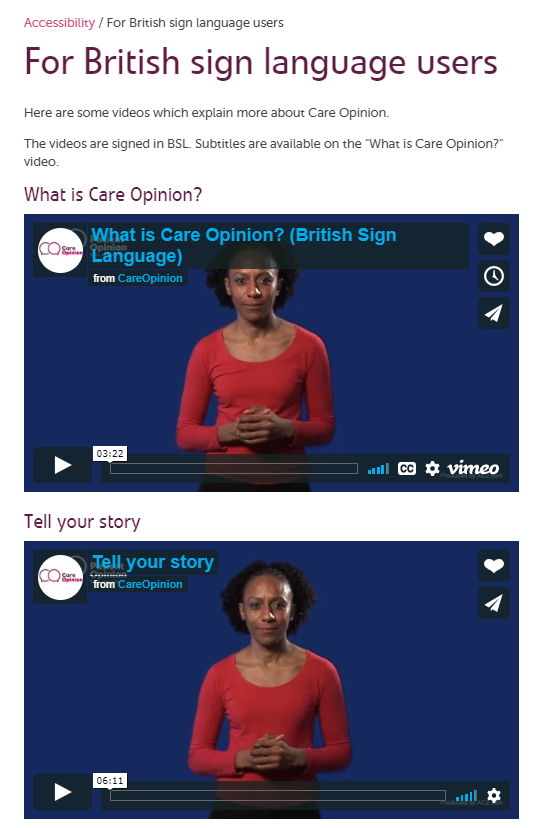 Immersive Reader
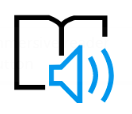 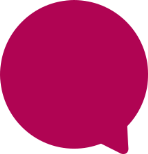 Make the story easier to read or hear it spoken
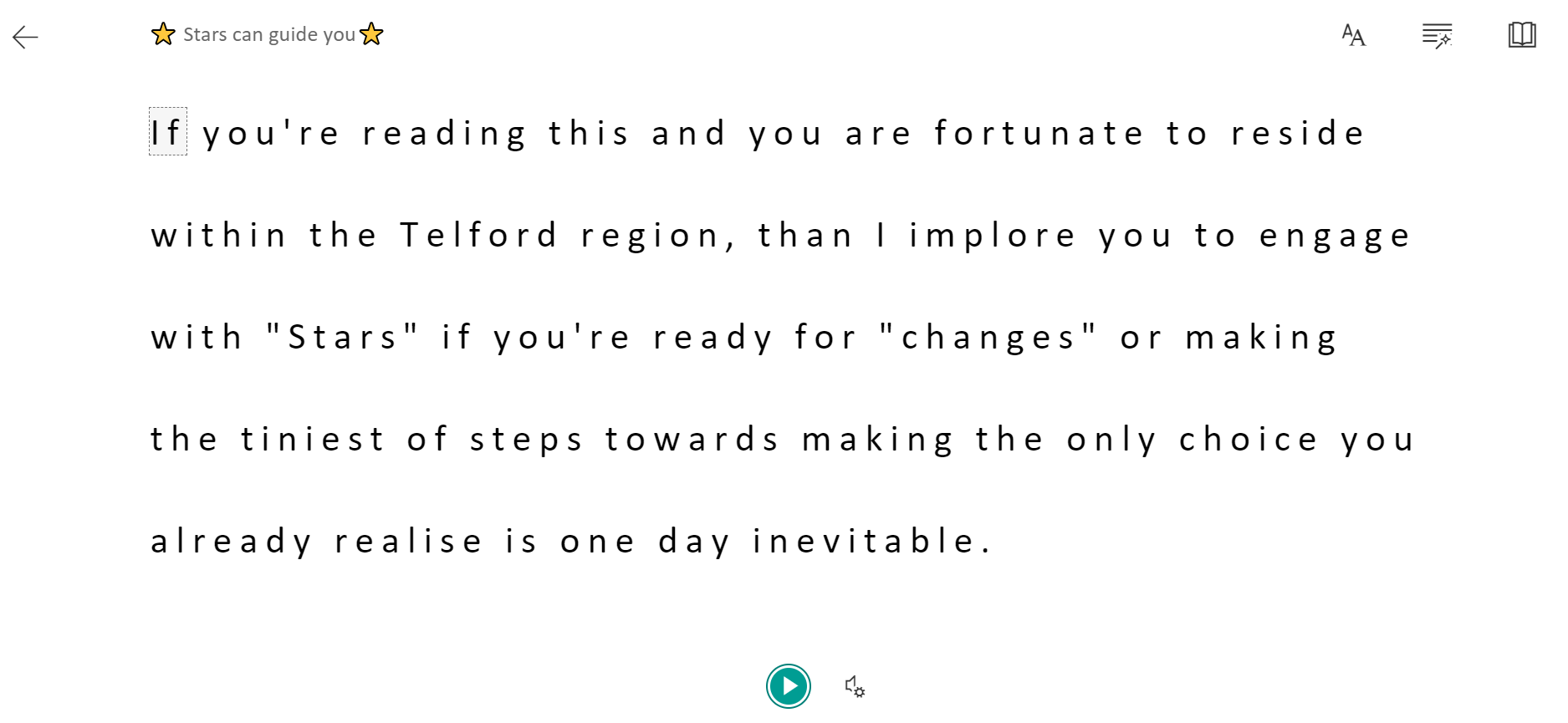 Options within Immersive reader
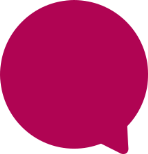 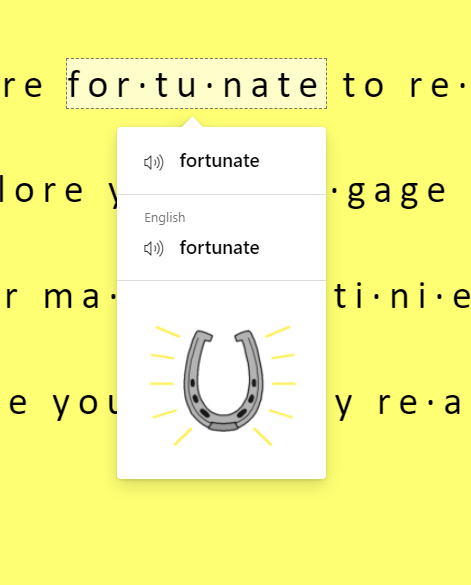 Break words down by syllables

Emphasize certain parts of the speech
Text Size

Spacing

Font

Theme
Translation
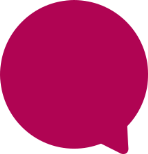 Picture Tiles
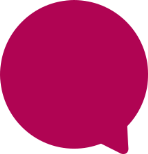 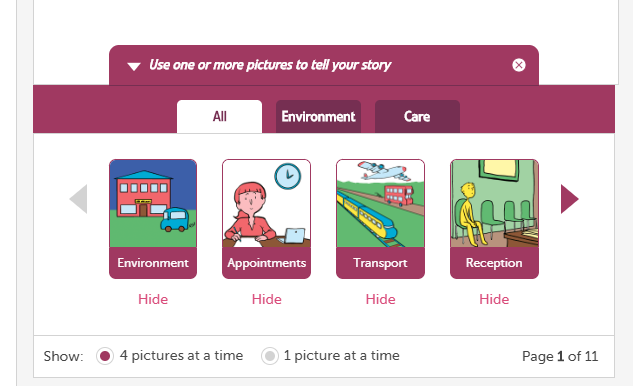 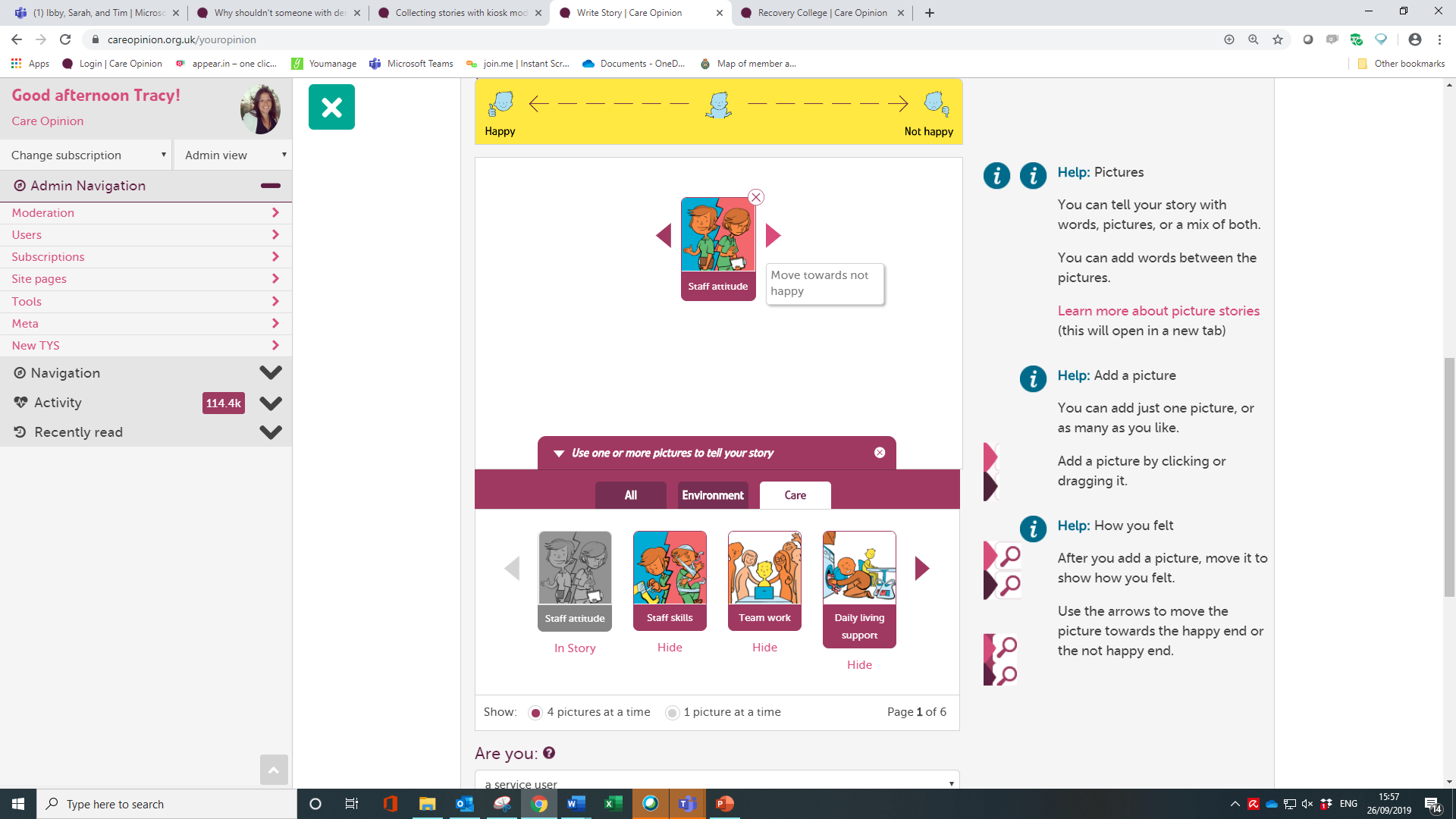 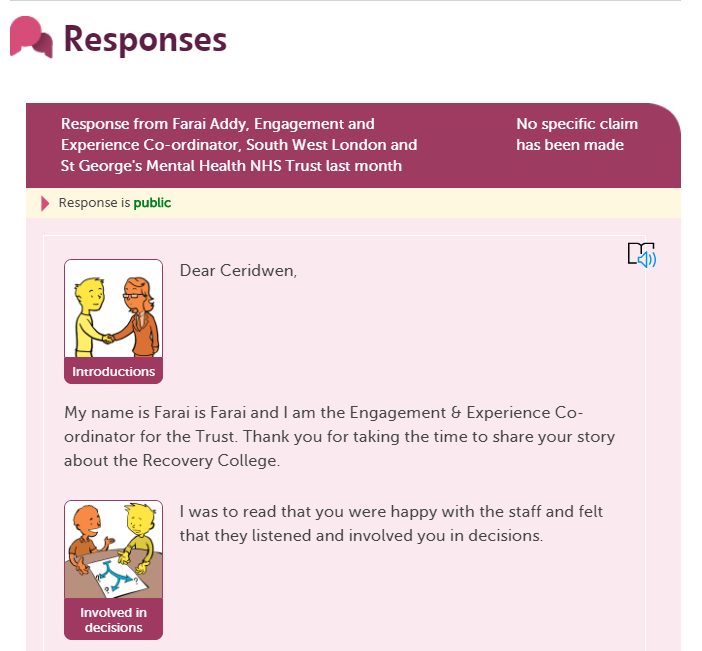 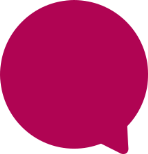 Kiosk Mode
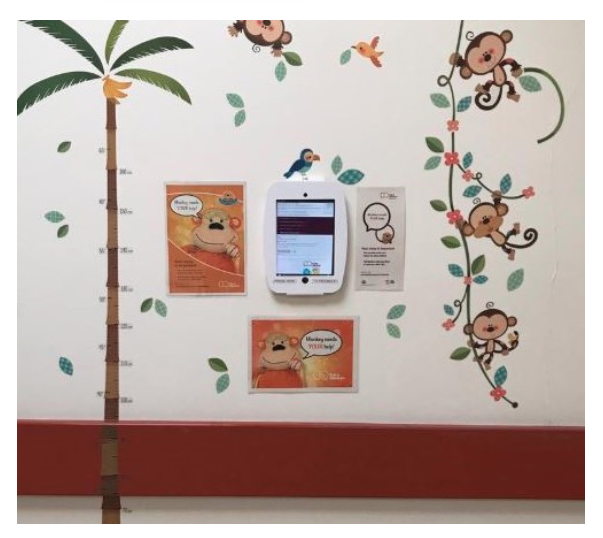 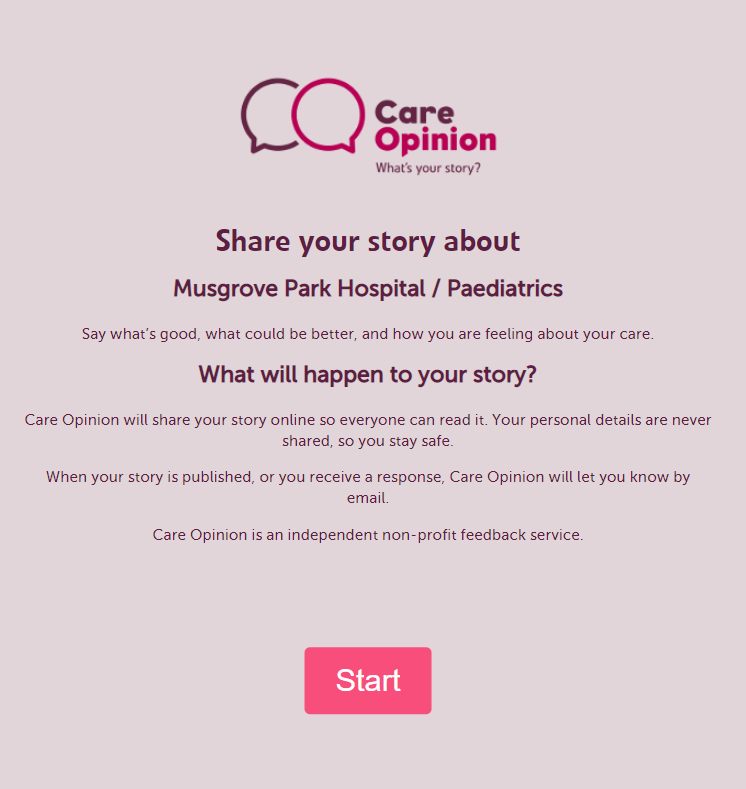 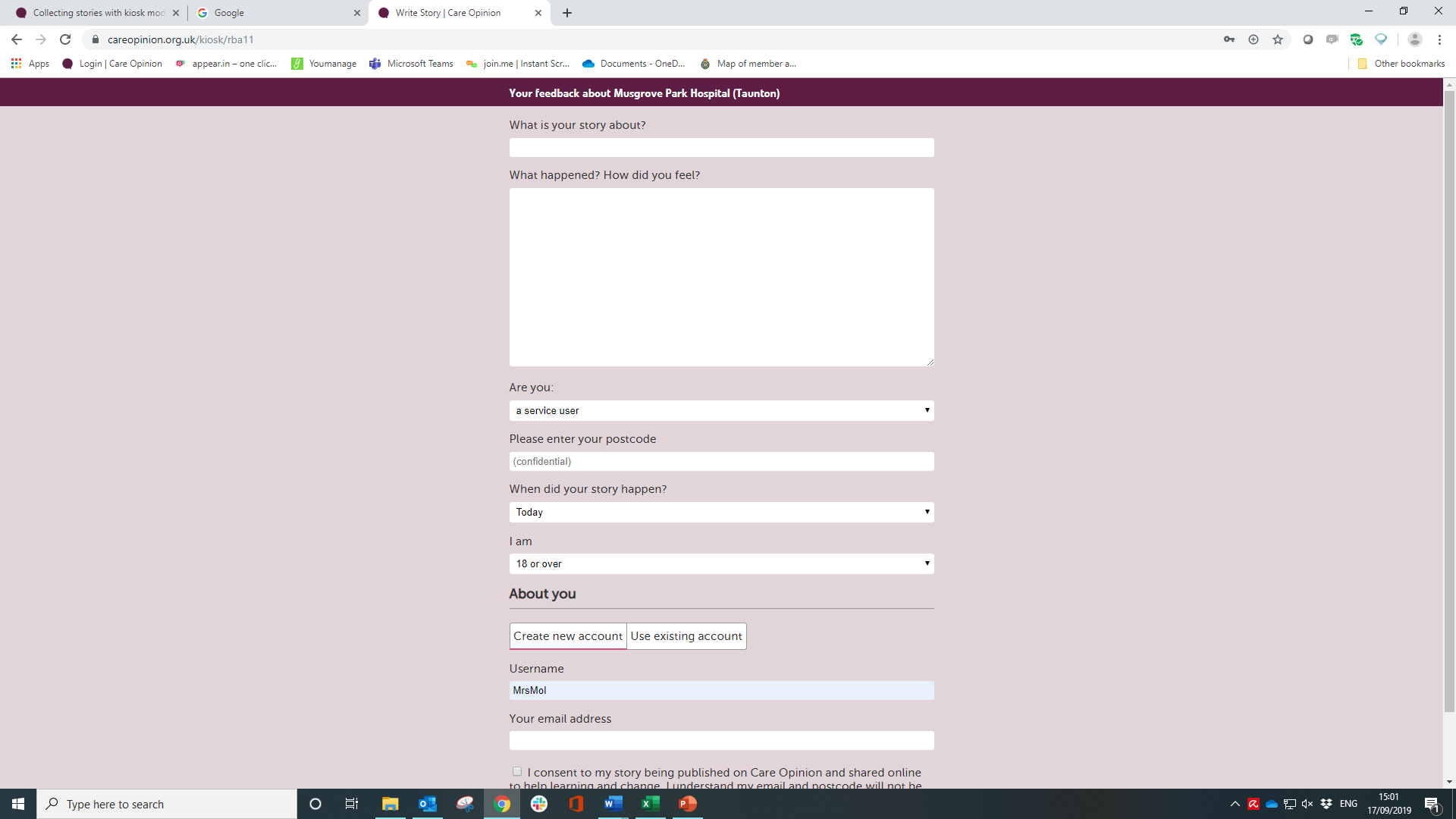 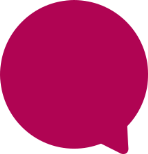 Other uses for Kiosk Mode
Text or email the kiosk mode link out to ask for feedback:

“Thank you for attending your appointment today at XXXX, We’d love to hear how we are doing, click the Care Opinion link below to tell us what was good or what could be improved careopinion.org.uk/kiosk/rba11”
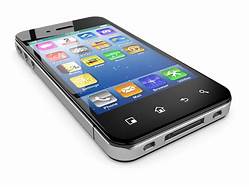 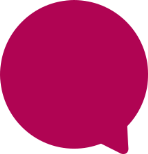 Do I have to request Kiosk Mode from Care Opinion?
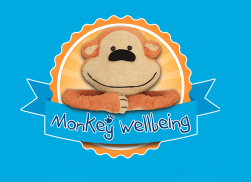 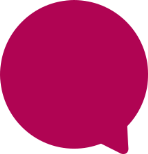 Care Opinion reports
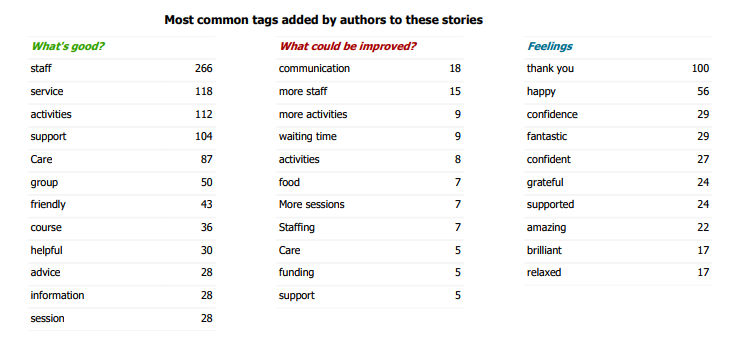 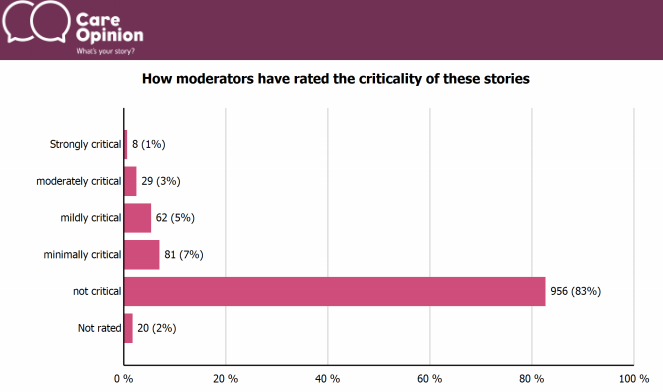 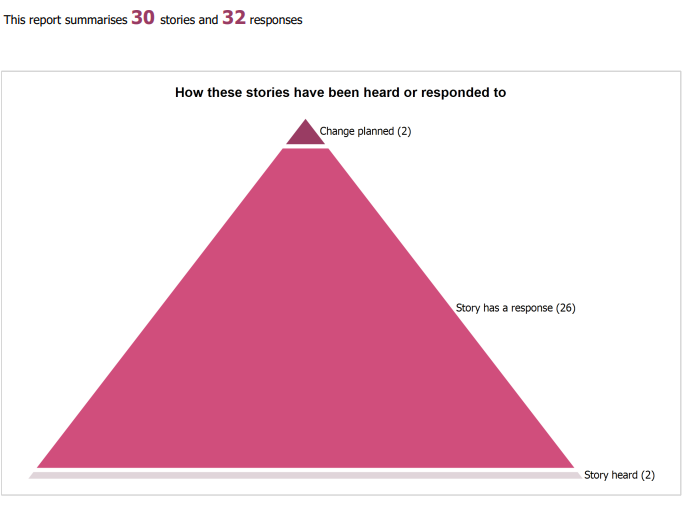 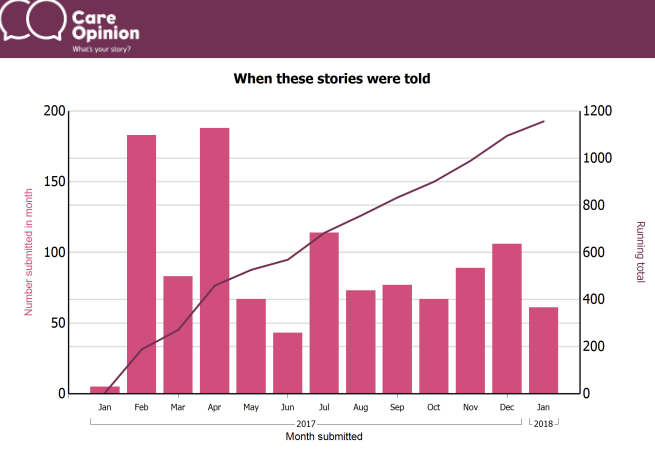 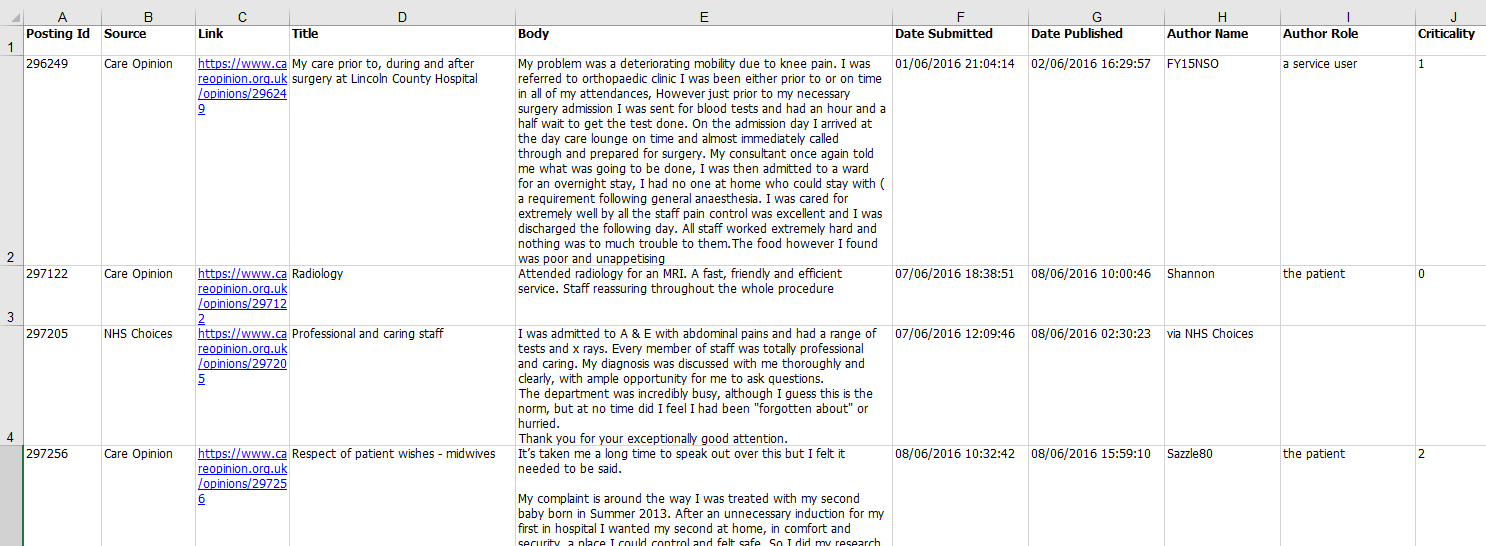 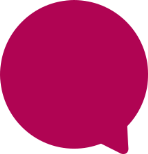 All reports…
Can be saved for later
Downloaded in different formats
Be tailored to specific services
Be set on a schedule (weekly, monthly etc)
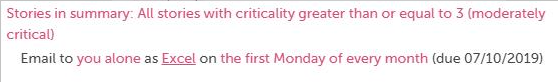 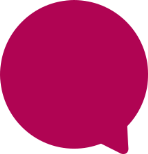 Visualisations
Tag bubbles
Story swarms – criticality and progress
Lilly pad
Tag word clouds
Story word clouds
Sunburst
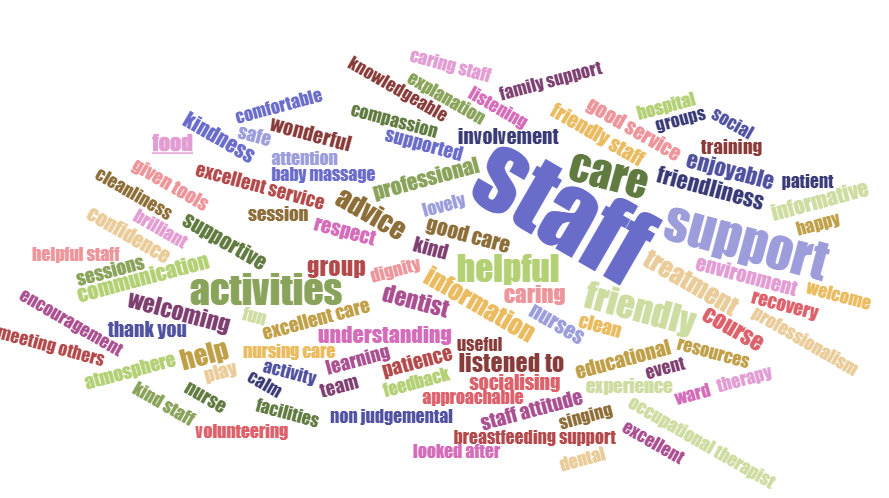 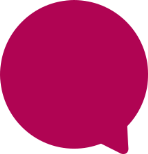 Interactive tag bubbles about All stories about Nottinghamshire Healthcare NHS Foundation Trust 2017-2018
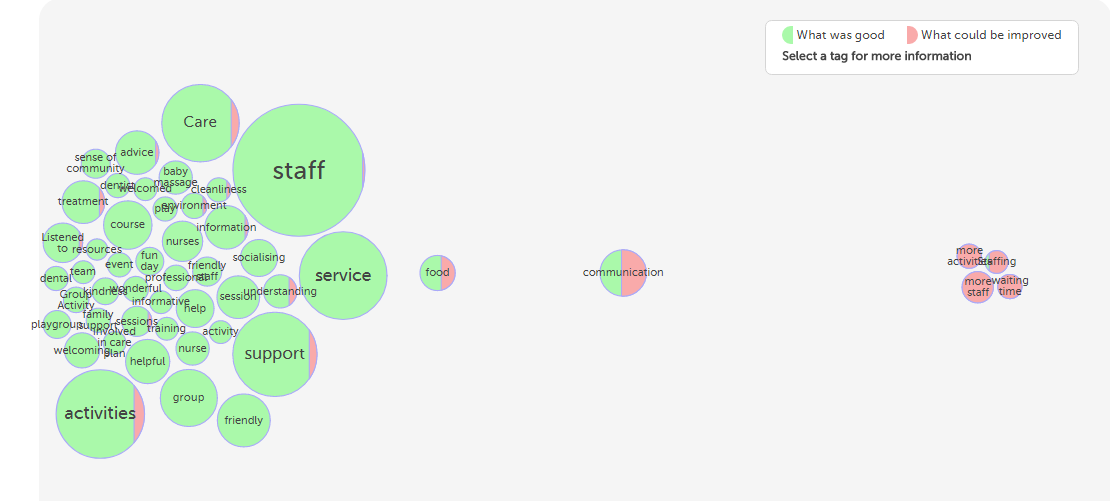 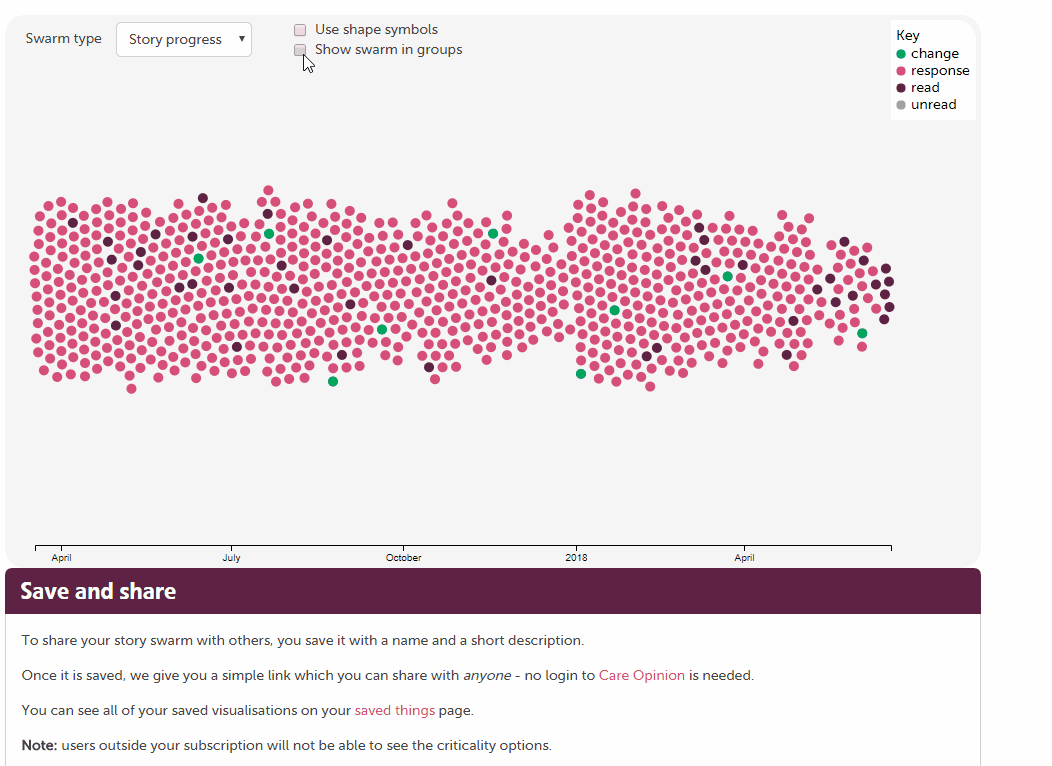 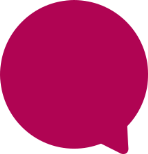 Recently Read
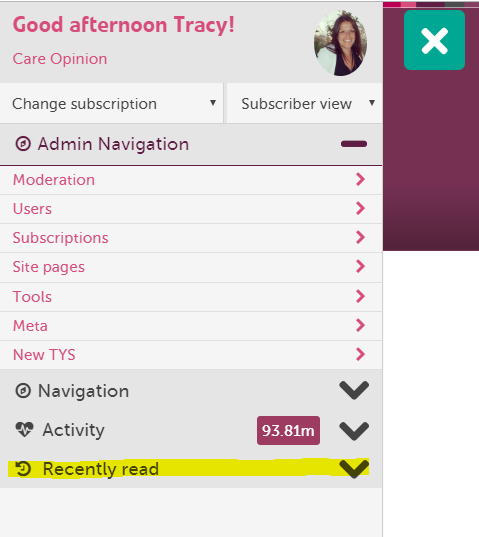 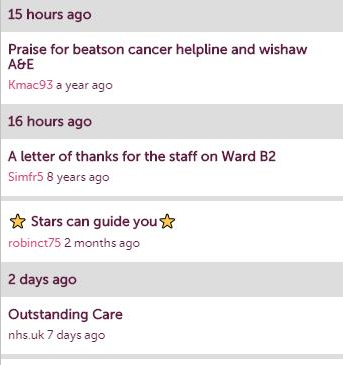 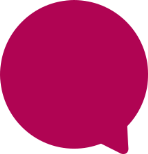 How to sessions….
https://www.careopinion.org.uk/info/how-to-sessions
How to generate stories

How to respond and demonstrate impact

How to generate reports and visualisations

How to make the most of subscriber tagging

Involving Volunteers
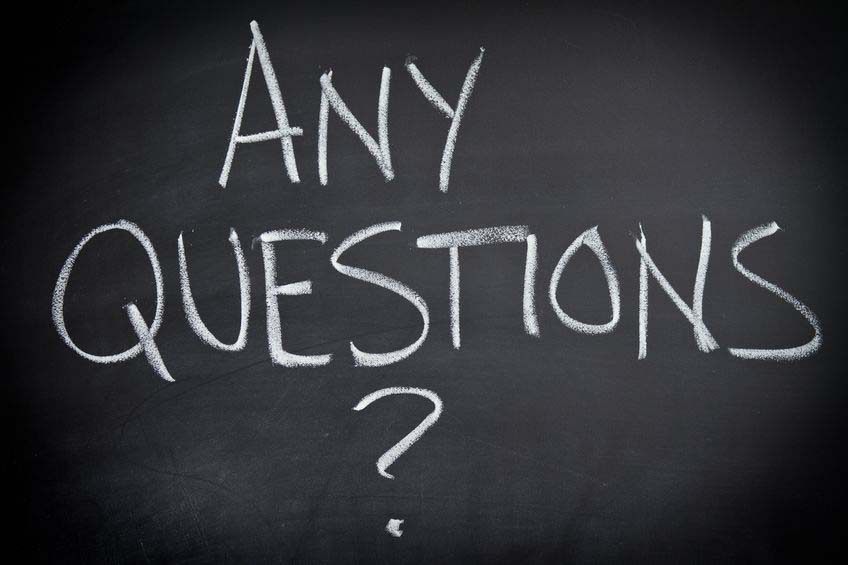